SVOBODA V OHRADĚ
Dokumentární film
FAMU
Filmová a televizní fakulta je jedna ze tří fakult Akademie múzických umění v Praze
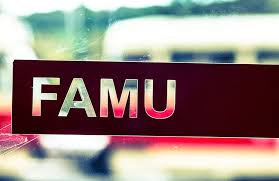 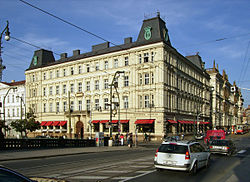 My street films
Celosvětová organizace
Workshopy pro studenty
http://mystreetfilms.cz/
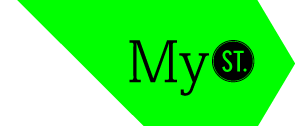 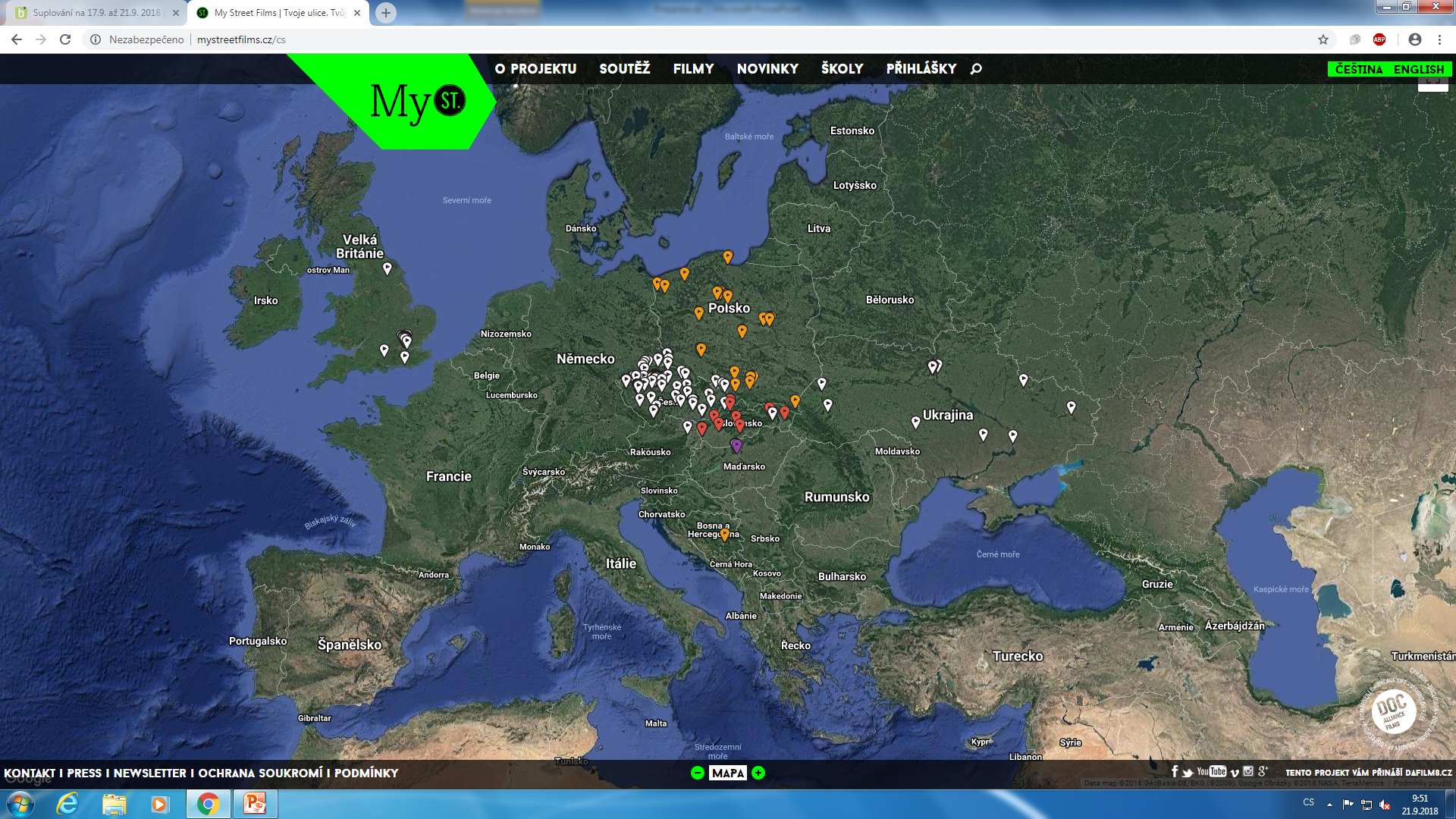 My street films
Celosvětová organizace
Workshopy pro studenty
http://mystreetfilms.cz/
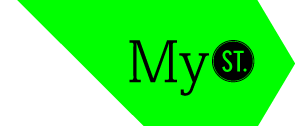 Výběr tématu
Co nás baví a zajímá
Originální
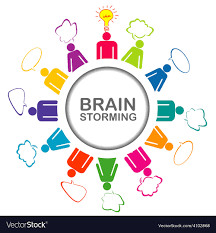 Film a dokument
Druh filmu
Může zprostředkovávat skutečnost
Souhrnné označení kinematografie
Cokoli, co je natočeno na kameru
Jeden z prostředků medií
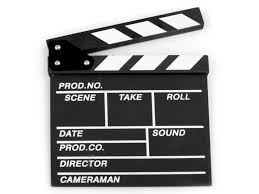 Učení s kamerou
Začátky s kamerou
Naučili jsme se pracovat s kamerou
Jak clonit, ostřit a zůmovat
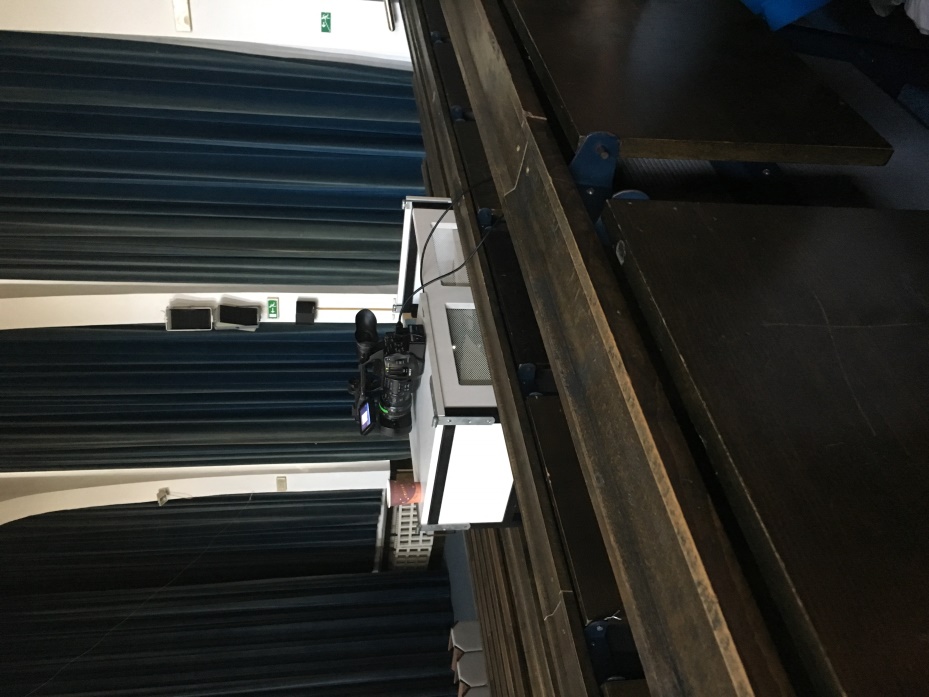 Názorná ukázka
V pozadí vidíme pohled kamery
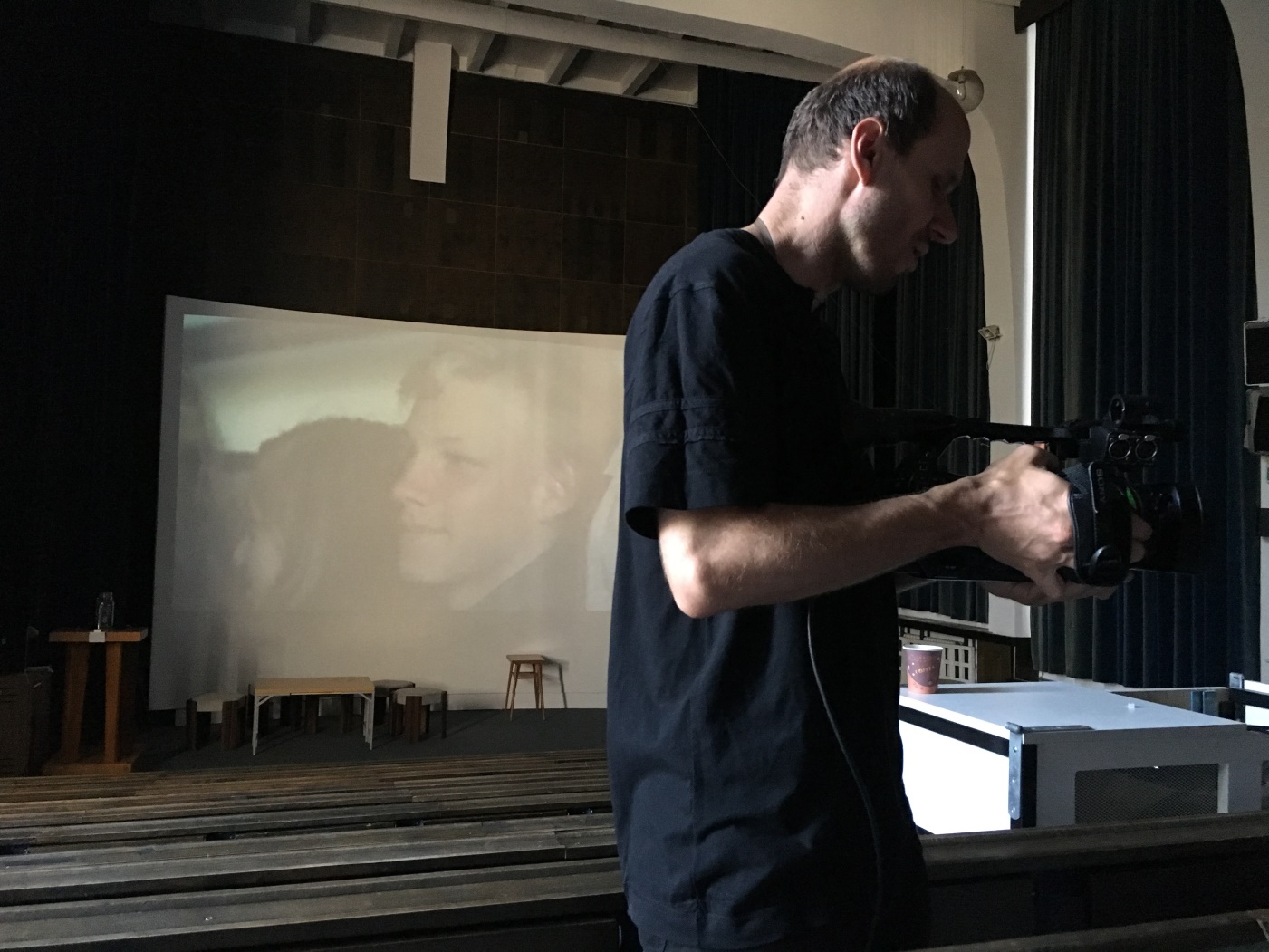 Jdeme na to
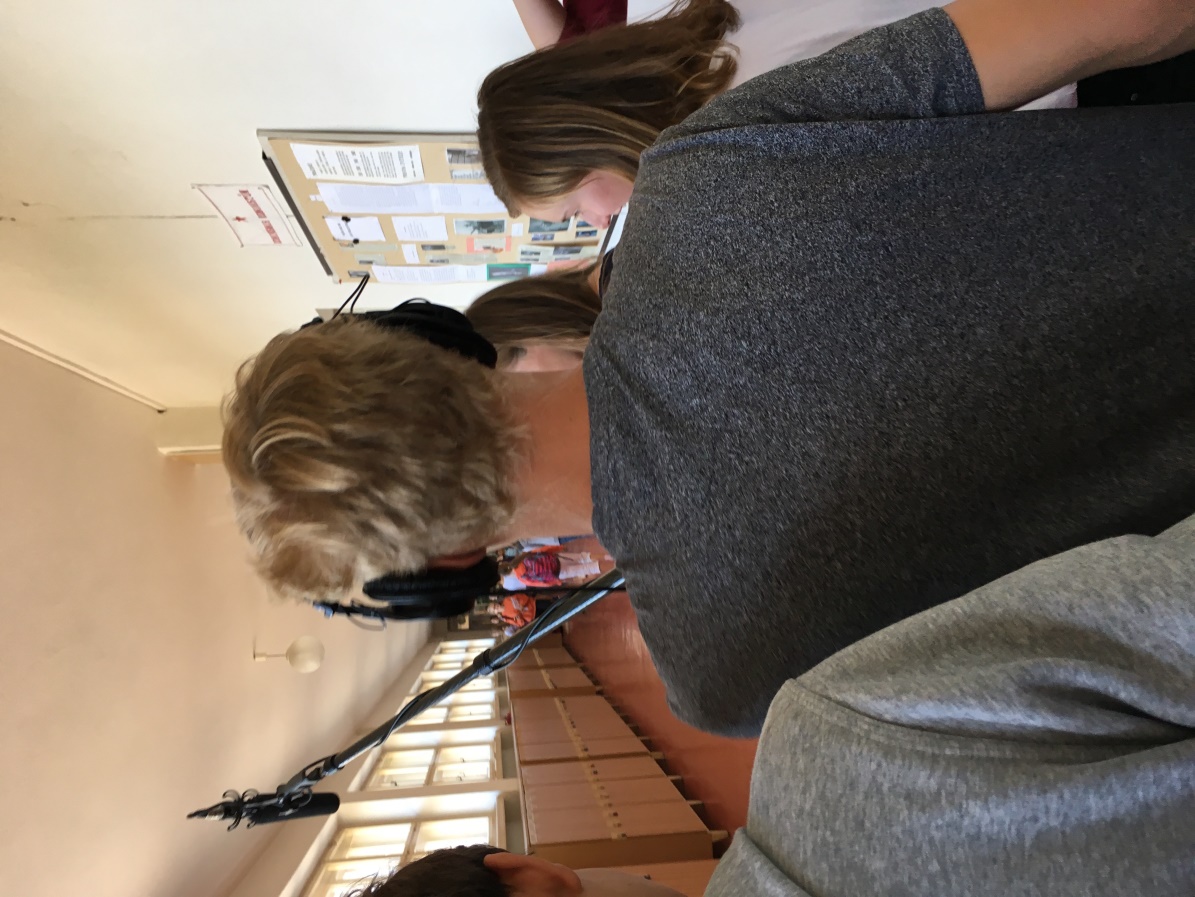 Nejdříve točili kluci holky
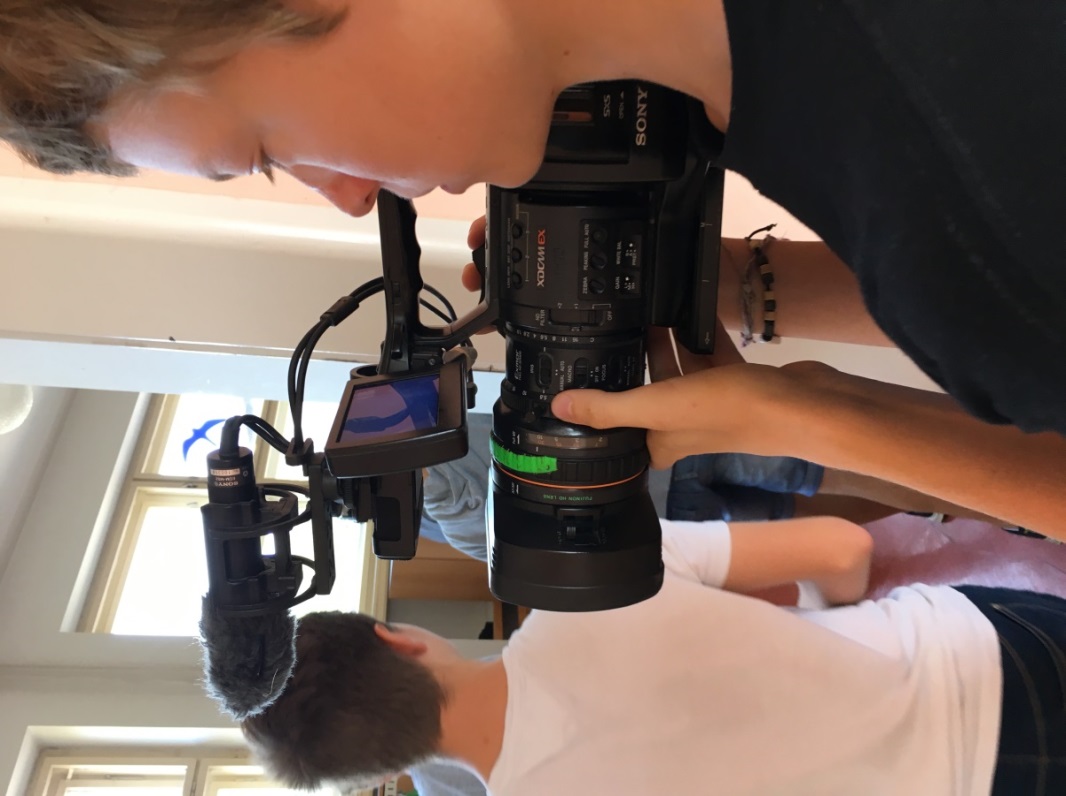 Vystřídání
Jak jsme měli dost natočeného materiálu
Za kameru se dostala děvčata
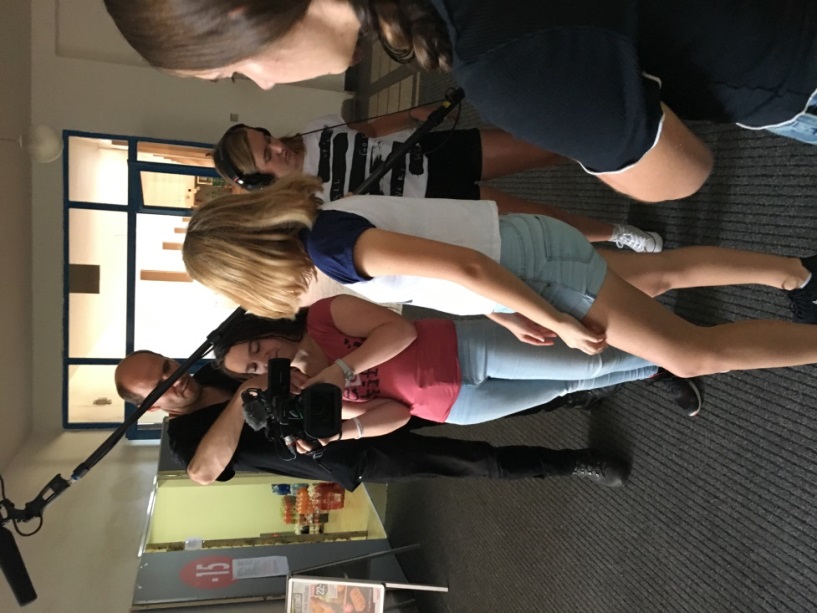 Kluci oslovovali holky a profesorky
Jestli se nechají ostříhat na krátko
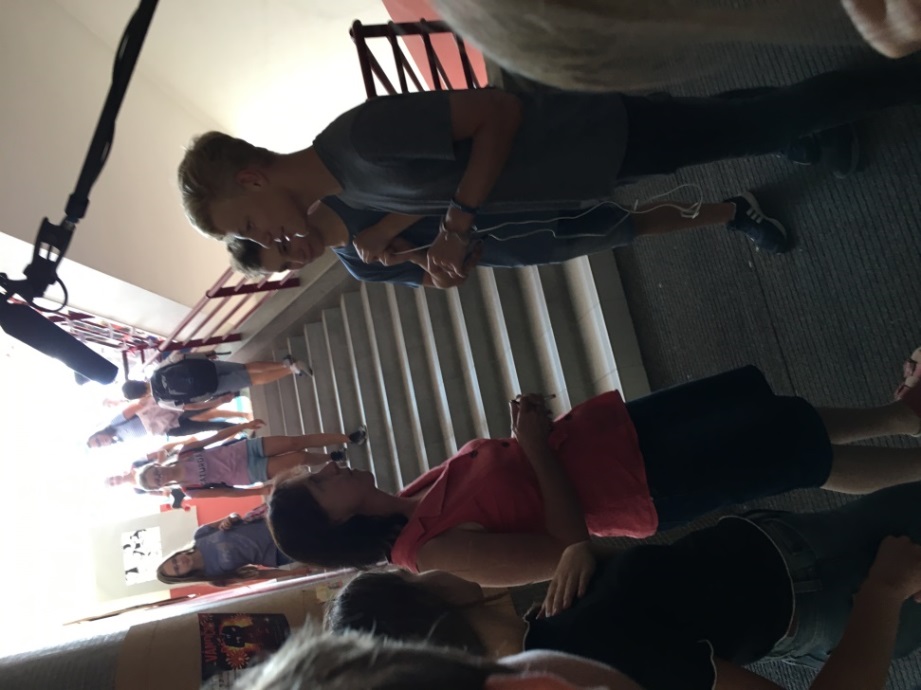 Dotáčení
Hráli jsme fotbal
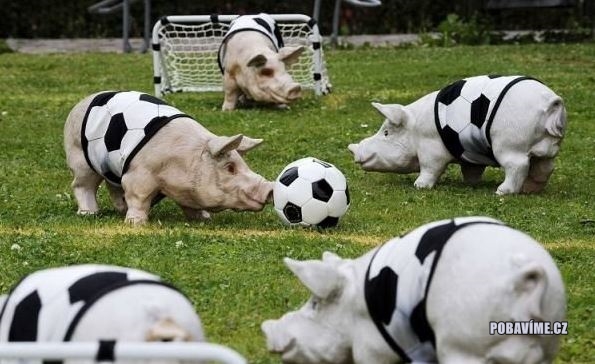 Vytvoření osy filmu
Final cut pro X
Adobe premiere pro
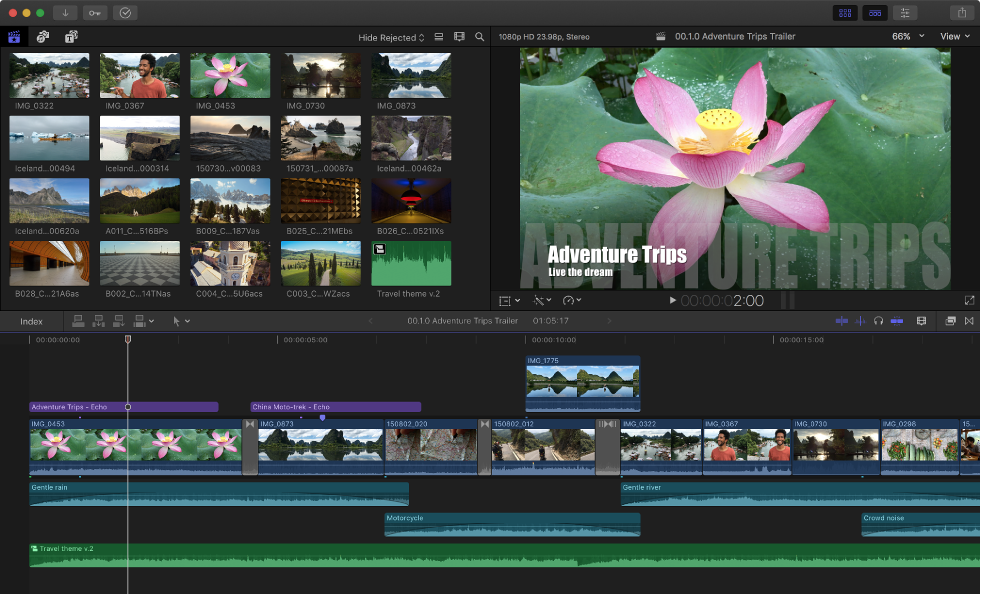 Manipulace při střihu
Dotáčky do pozadí
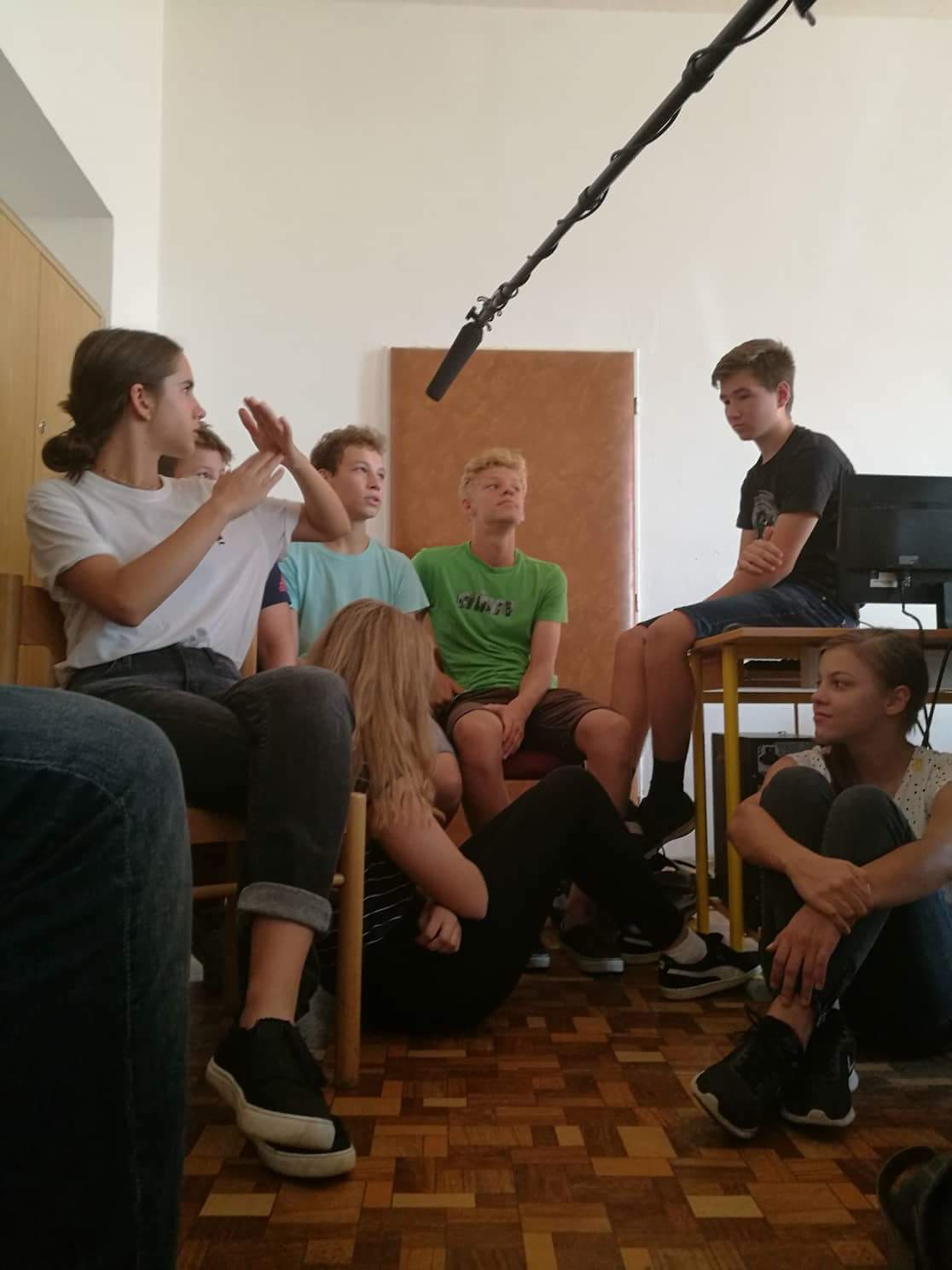 Celý týden jsme si moc užili a chceme tímto moc poděkovat MY STREET FILMS a hlavně Tereze a Honzovi.
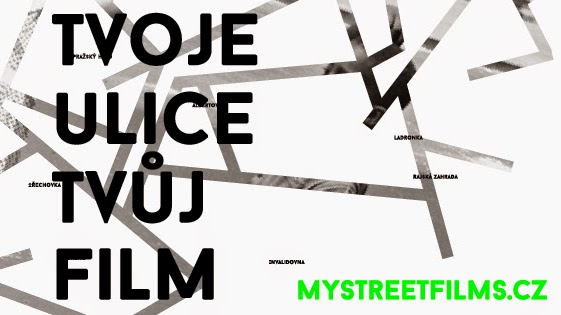 DĚKUJEME ZA POZORNOST!!!